Франчайзинг как стратегия развития бизнеса
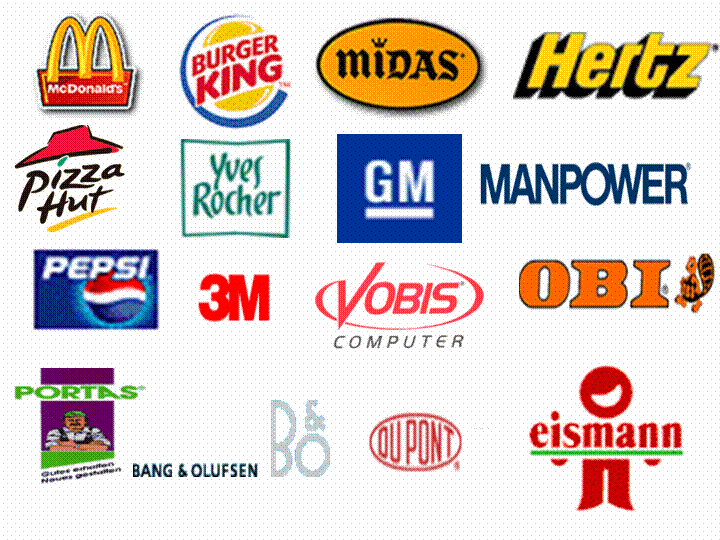 Выполнила Соловова Людмила Александровна,
студентка 2 курса магистратуры 
Экономического факультета МГУ
План
Классическая модель франчайзинга
История франчайзинга
Франчайзинг в России
Как выбрать качественную франшизу
Классическая модель франчайзинга
ФРАНЧАЙЗЕР
Бизнес-модель
Бренд
Ноу-хау
Фирменный стиль
Поддержка и тренинги
Паушальный взнос
Роялти
ФРАНЧАЙЗИ
История франчайзинга
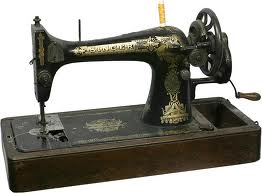 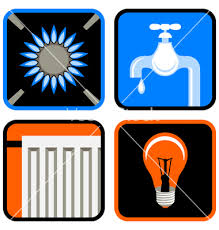 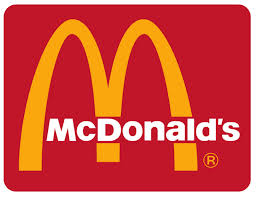 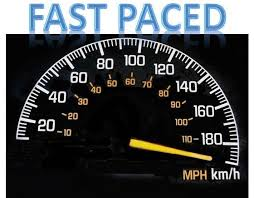 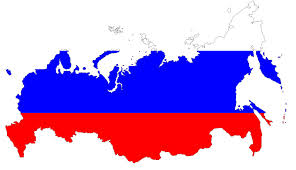 Франчайзинг в России
Договоры, заключаемые франчайзерами в России
*Источник: Рождественская А. 7 факторов роста //Бизнес-журнал, 2014, №2, с.14.
Франчайзинг в России
Как выбрать качественную франшизу
СПАСИБО ЗА ВНИМАНИЕ!
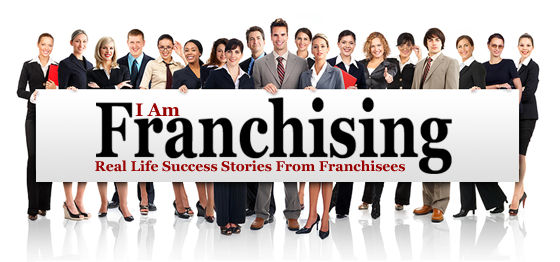